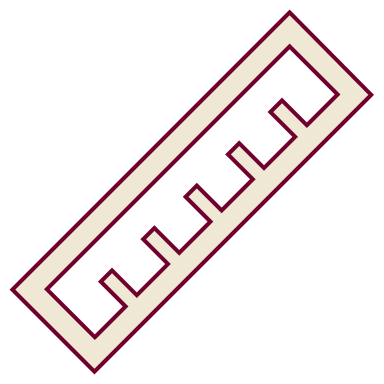 August Scholarship Forum
With the Financial Aid Office, UM Foundation and Business Services
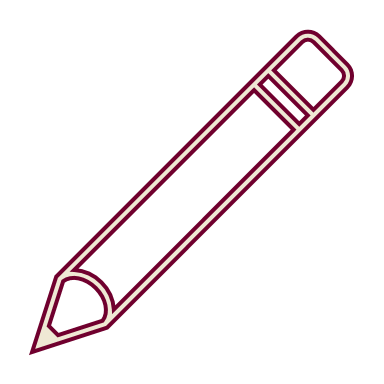 August 4, 2023
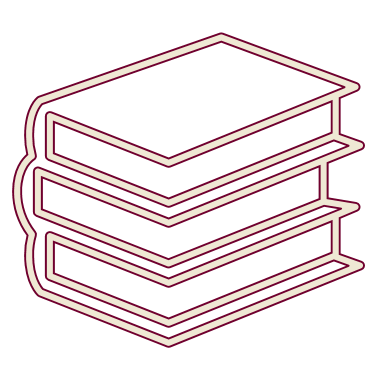 [Speaker Notes: Raven presents
Complete.]
April Scholarship Forum Recap
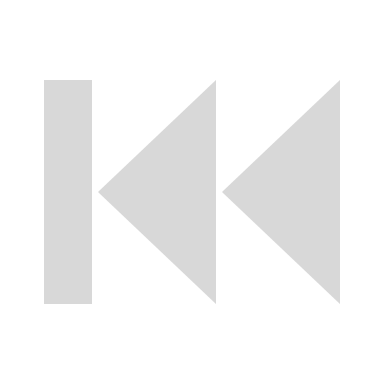 Topics covered in the last Forum:
[Speaker Notes: Raven presents
Complete.]
Financial aid office updates and reminders
Important Dates and Deadlines:​
THANK YOU!!
August 14th: Deadline to submit 2023 – 2024 fall only and full year awards to ensure they are added to the students accounts by the payment deadline on August 28th. 

September 11th: Last day to award scholarships in the Scholarship Portal for the 2023-2024 academic year. 
 This will ensure that the final awards will flow to Banner before the Scholarship Portal closes on October 1st. 

November 1st: The Scholarship Portal will open for the 2024 – 2025 academic year.
We would like thank all units, departments, and scholarship administrators for their diligent work to make awards by the June 15th deadline. We appreciate you!
Reminder: Please allow at least 10 business days for processing. The Financial Aid Office is currently shorthanded.
[Speaker Notes: FAO Presents
Complete.]
UM Foundation Reminders and Updates
UM Box – Scholarship Criteria

There is a legal obligation to follow donor intent when distributing funds. This applies whether the donor is living or deceased. In accordance with the donor’s wishes, the criteria produced must be followed, without exception.
Awarding departments must make every effort to fully utilize all scholarship funds available by making annual awards.​
Scholarships must be awarded through a consistent and documented process, in a fairly and equitable manner.​
If Financial Need is a scholarship criterion, it must be verified with the Financial Aid Office.
UM Box – Scholarship Budgets

Budget revisions/updates will be highlighted in “yellow” along with the date in the Budget Excel Sheet. 
The Foundation updates scholarship budgets in Box as money is received, processed, and reviewed. Please allow a few business days once money is received. 
We will continue to update the Portal award amount to reflect the budget revisions until the Portal closes for 2023-2024.

If you have scholarship budget questions or updates, please contact our Scholarship Administrator, Korla McAlpine at korla.mcalpine@supportum.org.
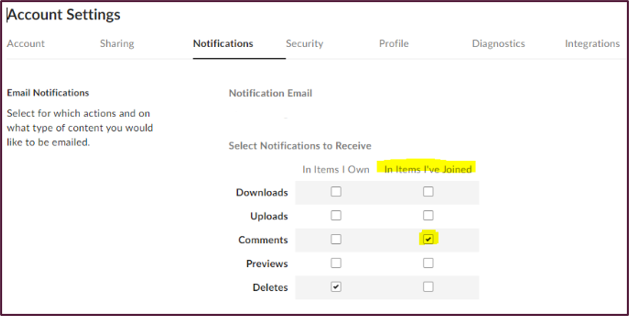 A message from our Stewardship team: 

UMF Scholarship Recipient Reports for academic year 2022-2023 will be mailed to scholarship fund contacts this month.
Scholarship thank you letters for academic year 2023-2024 are being reviewed and edited.
If your unit plans to publish content regarding privately funded scholarships, please consult with the UM Foundation to ensure donors are appropriately featured and/or informed. Your partnership helps the UM Foundation honor formal media and stewardship agreements with generous supporters who invest in scholarships.
Scholarship Administrator Contact Email Listserv

Please send the Foundation and Financial Aid Office any new contacts (and their info including their umontana employee email address) who are assisting with Scholarship Administration in your unit/department or program
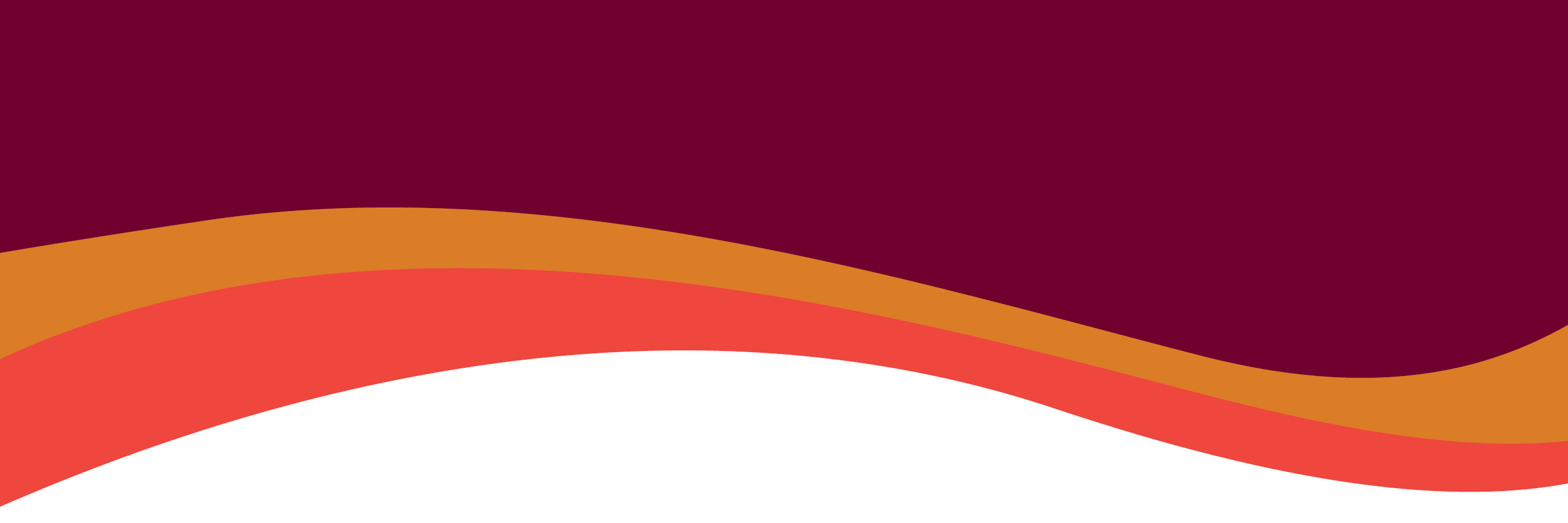 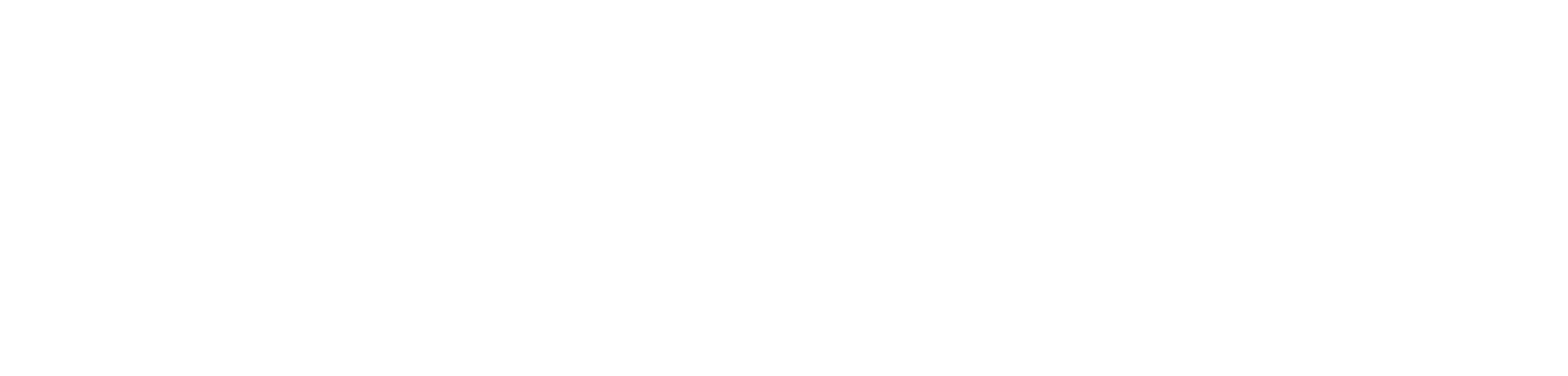 [Speaker Notes: Raven Presents: 
Complete.]
2023 – 2024 Academic year timeline & Monthly to Do List
Processing Times:​​
 Please keep in mind that the Financial Aid Office is shorthanded currently, processing times are taking up to 10 business days.
Don’t forget to track and reconcile your 23-24 awards! You can use Banner Finance or UMDW.​

​Collect thank you letters from students. 


September 4th  – Labor Day, Offices Closed

September 11th - Last day to award scholarships in the Scholarship Portal for the 2023-2024 academic year. 
 This will ensure that the final awards will flow to Banner before the Scholarship Portal closes on October 1st. 

September 18th  – 15th Class day and Final Payment Deadline
August 14th – Deadline to submit 2023 – 2024 fall only and full year awards to ensure they are added to the students accounts by the payment deadline on August 28th. 

August 21st – 25th – New Student Orientation

August 28th – Autumn Semester Classes Begin

Continue to make awards for the 2023-2024 academic year to ensure that student bills are correct. 
This can be done via the Scholarship Portal or Award Summary Sheet.
October 1st – Cycle Management begins, administrators and students cannot access the Portal.


October 31st – Last day of Cycle management. 

Upcoming: 
November 1st – Scholarship Portal opens for the 2024-2025 scholarship cycle.
October
August
September
[Speaker Notes: Raven presents
Do we have a deadline for making awards in the Portal? (Last year it was Sept 15) Ask FAO
Do we have a deadline for collecting student Thank You letters on the Portal? (Last year it was Sept 30) Ask FAO]
Award Summary Sheets
TOPICS:
[Speaker Notes: Raven Presents:
Complete.
Use AWSS Instructions again in April Forum]
Quick Refresher
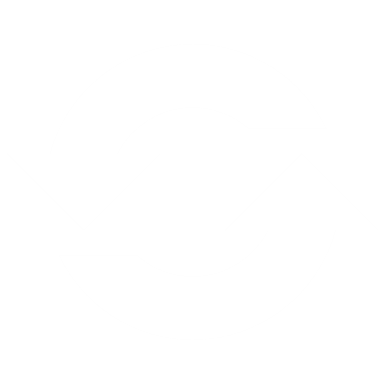 HOW TO: Fill Out An Award Summary Sheet
*Printable instructions for filling out award summary sheets can be found on the Department Scholarship Resources Webpage
Before you begin, ensure you are within the budget that UMF has provided to you through Box. 
Continue to track and reconcile all awards made not only through AWSS, but also on the Portal. 
Please make sure you are using the award summary sheet for the current academic year (2023-2024)
Fill out the top section of the AWSS and include: Department Name, Full Name of administrator submitting the AWSS and Extension. This makes it easier for our office to communicate directly with you to ensure award sheets are processed in a timely manner and if any questions arise, we can contact you. 
Next, complete the below sections:

UMF Fund – (IF YOU ARE NOT USING A FOUNDATION FUND YOU DO NOT NEED TO list a UMF FUND number)
All Foundation Funds MUST list the UMF Fund number. This can be found in BOX (scholarship budget and criteria report).
B.S. Index Paid From
Index that Financial Aid uses to process the award for student accounts
The index is typically three letters followed by three numbers, such as ABC123
If using a waiver account then usually four letters and then followed by two numbers, such as ABCW01 
Activity Code
Only used if you are not using a UMF Fund and you have a specific Activity code it must be put under; i.e. SPABA accounts. 
Name of Scholarship and/or purpose of awards if applicable
Please list the full name of scholarship
If using a general fund please include the purpose of the award i.e. travel reimbursement, supply reimbursement, conference fee
Last Name 
First Name
 Please use first name that is in banner (nicknames can be confusing)
[Speaker Notes: Raven Presents: 
Complete]
HOW TO: Fill Out An Award Summary Sheet Continued..
Student ID#
Please check that you have entered the correct student ID to ensure the award is made to the appropriate student. 
Level (Undergrad or UG/Grad/LAW)
From the drop-down menu select the student’s level 
Total Award Amount
Please check that the copy clearly displays the Total Award Amount. You may need to widen the column slightly to fit the dollar amount. 
How to Payment Option
From the drop-down menu please select how you would like the scholarship award to pay out. 
Full Year (50/50) (Total award amount split in half to be equally distributed between fall and spring)
100% Fall – Total Award Amount applied for fall only
100% Spring – Total Award Amount applied for spring only
Awards made late in the academic year must be made on the appropriate award summary sheet. 
Minimum Number of Credits Required for Disbursement 
Please ensure that this is correct as this is a common error that can delay processing
Notes/Additional Information
Any additional information can be entered here, such as GPA or and if/ how the student meets the donor criteria.
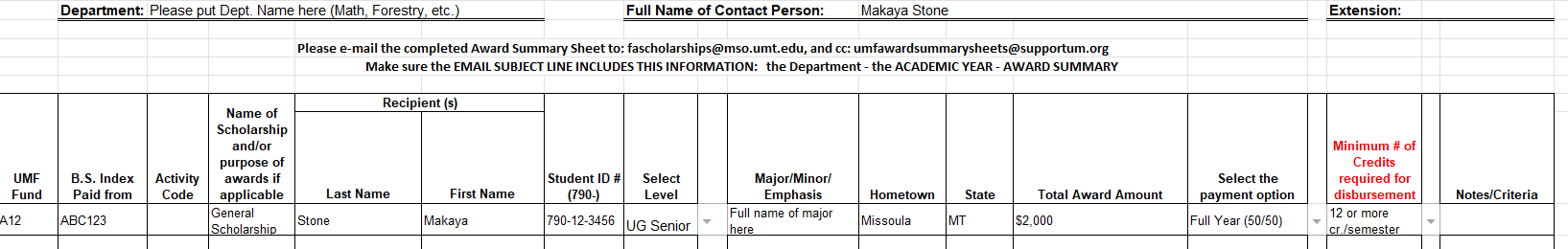 [Speaker Notes: Raven Presents:
Complete.]
Sending Your Award Summary Sheet
Send the Award Summary Sheet to: 
For processing, Financial Aid Office, fascholarships@mso.umt.edu 
For records and stewardship, UM Foundation, umfawardsummarysheets@supportum.org 

Reminders: 
Use the appropriate academic year AWSS
Make sure the email subject line includes this information:   the Department - the ACADEMIC YEAR - AWARD SUMMARY
Collect signature by dean, director, or responsible party by: 
Physical signature, or 
Electronic signature 
An email from the authorized signatory with the attached AWSS is permitted.

Please Communicate to YOUR Students: 
If you are awarding a NEW student a scholarship through the Scholarship Award Summary Sheet you will need to notify the student that they are receiving the award. Financial Aid and the Foundation do not notify students that they have received an award. Financial Aid ONLY processes the forms/awards.
Scholarships will reflect on a student’s account AFTER the Financial Aid Office has processed the form. Please take this into consideration when notifying your students of awards and that it may not be an instantaneous credit applied. Processing times vary throughout the school year. 

Questions
Please contact the Financial Aid Office and Foundation. You can find a copy of the Award Summary Sheet by visiting the Department Scholarship Resources webpage: https://www.umt.edu/finaid/scholarships/department-use-resources.php.
[Speaker Notes: Raven Presents:
Complete.]
HOW TO: Fill out An Award Correction
Please note that NEW awards must be made using an Award Summary Sheet
How to use the CORRECTION Award Summary Sheet: 
The “ORIGINAL” line should have the exact details from the initial award summary sheet for the student(s). The “CORRECTION” line below should ONLY host the information that is changing. If multiple corrections are needed, please repeat the order, original award then follows the correction, next original award then next correction, etc. This will help save paper.
USE the CORRECTION Award Summary Sheet to:
Cancel/remove/retract scholarship
Adjust/modify a scholarship 
Increase/decrease “Total Award Amount” 
Adjust “Payment Option” 
Adjust “Minimum # of credits for required disbursements.”
Note: A Correction AWSS must be sent to correct any processing information errors after email has been received. This includes, fund number, index code, student ID#, Award Amount, etc.
[Speaker Notes: Raven Presents: 
Complete.]
HOW TO: Fill Out and Award Correction Continued…
Step By Step Instructions 
 
Please check that you are using the correct academic year Scholarship Award Summary Sheet CORRECTION. 

1. Fill in DEPARTMENT NAME, FULL NAME and EXTENSION (This helps the FAO and UMF to contact the department in a timely manner if they are any questions) 

2. Include the "original" award that was made in the top line labeled "Original". 

3. Complete the second line with the student’s name and ID number and the change or correction that is    occurring. 

4. Obtain signature from the Dean/Chair of the Department and date. 

5. Double check that ALL information is correct. Once the document is complete, it is ready to be submitted.
[Speaker Notes: Raven Presents: 
Complete.]
HOW TO: Fill Out and Award Correction Continued…
Scenario 1: Student is no longer attending
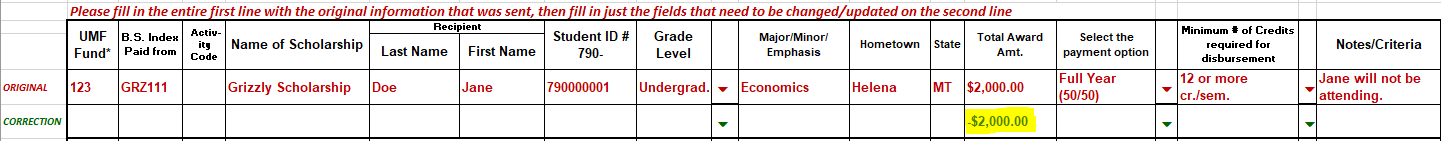 Scenario 2: Student no longer meets criteria
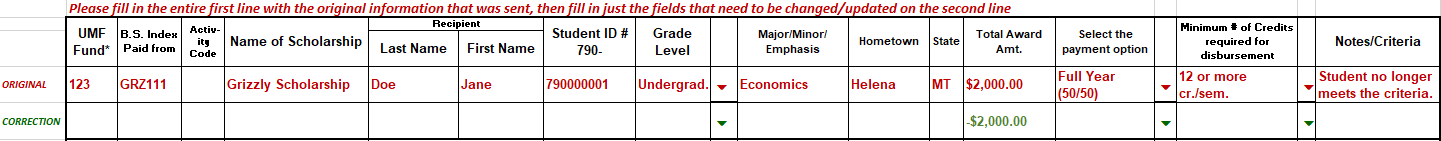 [Speaker Notes: Raven Presents: 
Complete.]
Scenario 3: Student is graduating early
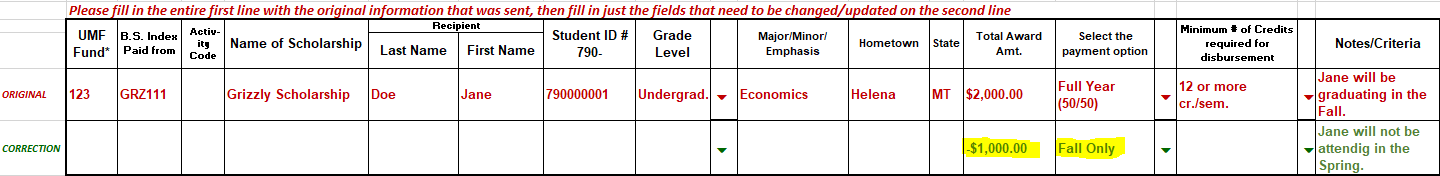 Scenario 4: The student is taking fewer than 12 credits
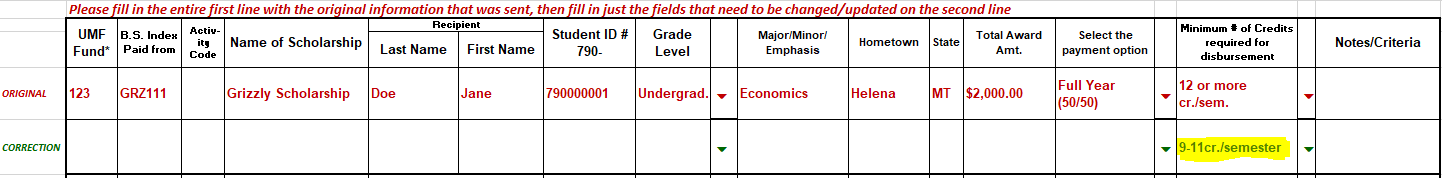 [Speaker Notes: Raven Presents:
Complete.]
Sending Your Correction Awards Summary Sheet
Send the CORRECTION AWSS to: 
For processing, Financial Aid Office, fascholarships@mso.umt.edu 
For records and stewardship, UM Foundation, umfawardsummarysheets@supportum.org 
For Accounting, Business Services, Barb.Bybee@mso.umt.edu 

Reminders: 
Use the appropriate academic year CORRECTION AWSS, 
Make sure the email subject line includes this information:  the Department - the ACADEMIC YEAR - AWARD SUMMARY CORRECTION
Collect signature by dean, director, or responsible party by: 
Physical signature, or 
Electronic signature 
An email from the authorized signatory with the attached CORRECTION AWSS is permitted

Please Communicate to YOUR Students: 
If a student is no longer receiving a scholarship with a total or partial loss of a scholarship, the department is responsible for notifying the student of changes. If the student is concerned about how that will impact the student’s financial aid or student account, please have them contact the Financial Aid Office for more information.  

Questions
Please contact the Financial Aid Office and Foundation. You can find a copy of the Correction Award Summary Sheet by visiting the Department Scholarship Resources webpage: https://www.umt.edu/finaid/scholarships/department-use-resources.php.
[Speaker Notes: Raven Presents:
Complete.]
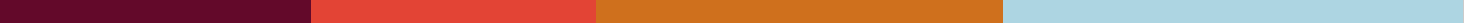 Email Template for Approval From Responsible Party or Signer
What's the difference? - Responsible Party vs Signer
Responsible Party - The UM entity that is responsible for approving expenses from their group UMF funds. This could be the President/Vice Provost of the university, Dean of a college, Chair of a department, or Director of a program. 

Signer - The individual who holds the title of the responsible party (ex: Chair, Native American Studies) is the primary signer for their group of funds, allowing them to approve expenses made from those funds. They can also choose to designate additional signers to approve expenses on their behalf.
Signature or email approval is required for UM Foundation records only. Issues with signature or email approval will not hold up the processing of awards by the Financial Aid office. Below are Email Templates for administrators to use when requesting approval from the Responsible Party/Signer.
For Correction Sheets: 

“Hello [insert name],

Can you please review the attached Correction Award Summary sheet? If everything looks good, please forward to the email addresses below with approval message.

fascholarships@mso.umt.edu
umfawardsummarysheets@supportum.org
barb.bybee@mso.umt.edu

Thank you.”
For Awards Summary Sheets:

“Hello [insert name],

Can you please review the attached Award Summary Sheet? If everything looks good, please forward to the email addresses below with approval message.

fascholarships@mso.umt.edu
umfawardsummarysheets@supportum.org

Thank you.”
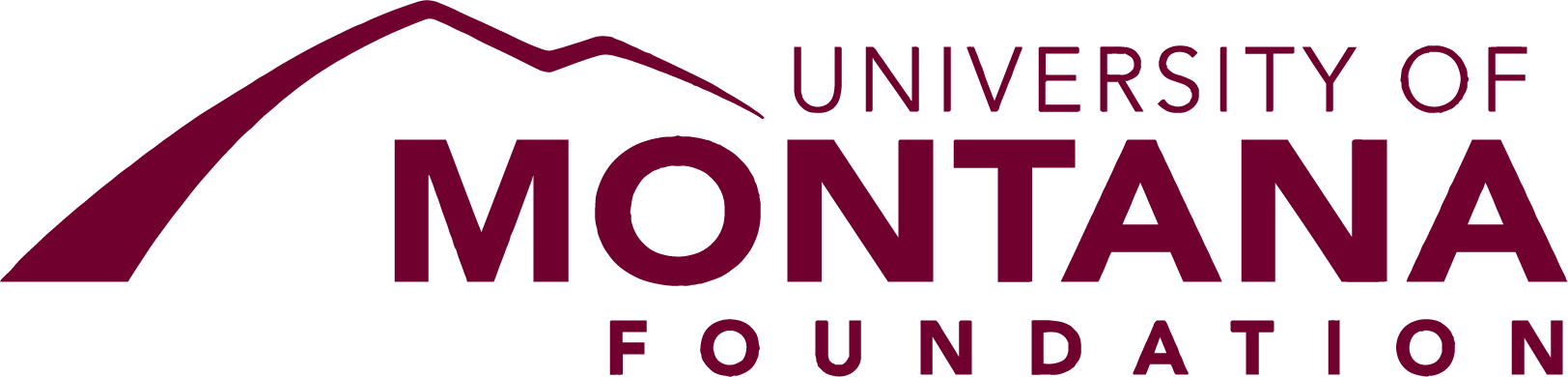 [Speaker Notes: Raven Presents: 
Complete.]
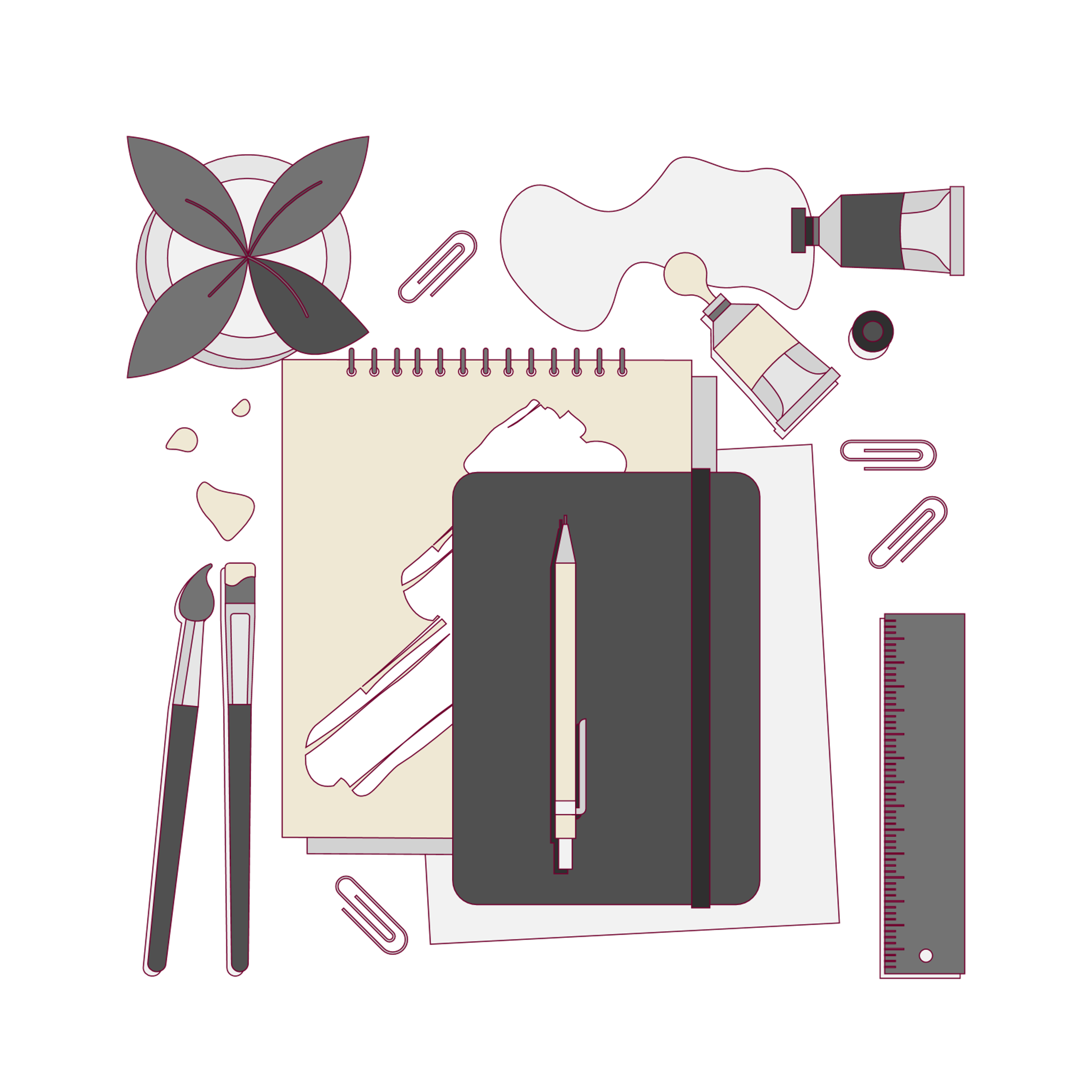 Questions?
[Speaker Notes: Raven presents
Complete.]
Department Scholarship Resource Webpage
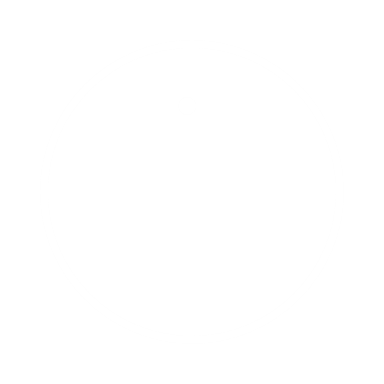 Who is this for?  ​
YOU! As a scholarship administrator/contact, these resources are for you, to use throughout the year as you go through your scholarship process.​
​
What can I find there? ​
Portal Administrator Request Form
Award Summary Sheet and Correction​
UM Portal Handouts/Instructions ​
Past Presentation Materials  ​
Thank You letter information ​
FAO, UMF and Business Service Contact Information ​

How do I access this webpage?​
Please SAVE/Bookmark this link https://www.umt.edu/finaid/scholarships/department-use-resources.php. This link is “hidden” to reduce access from students.​
​
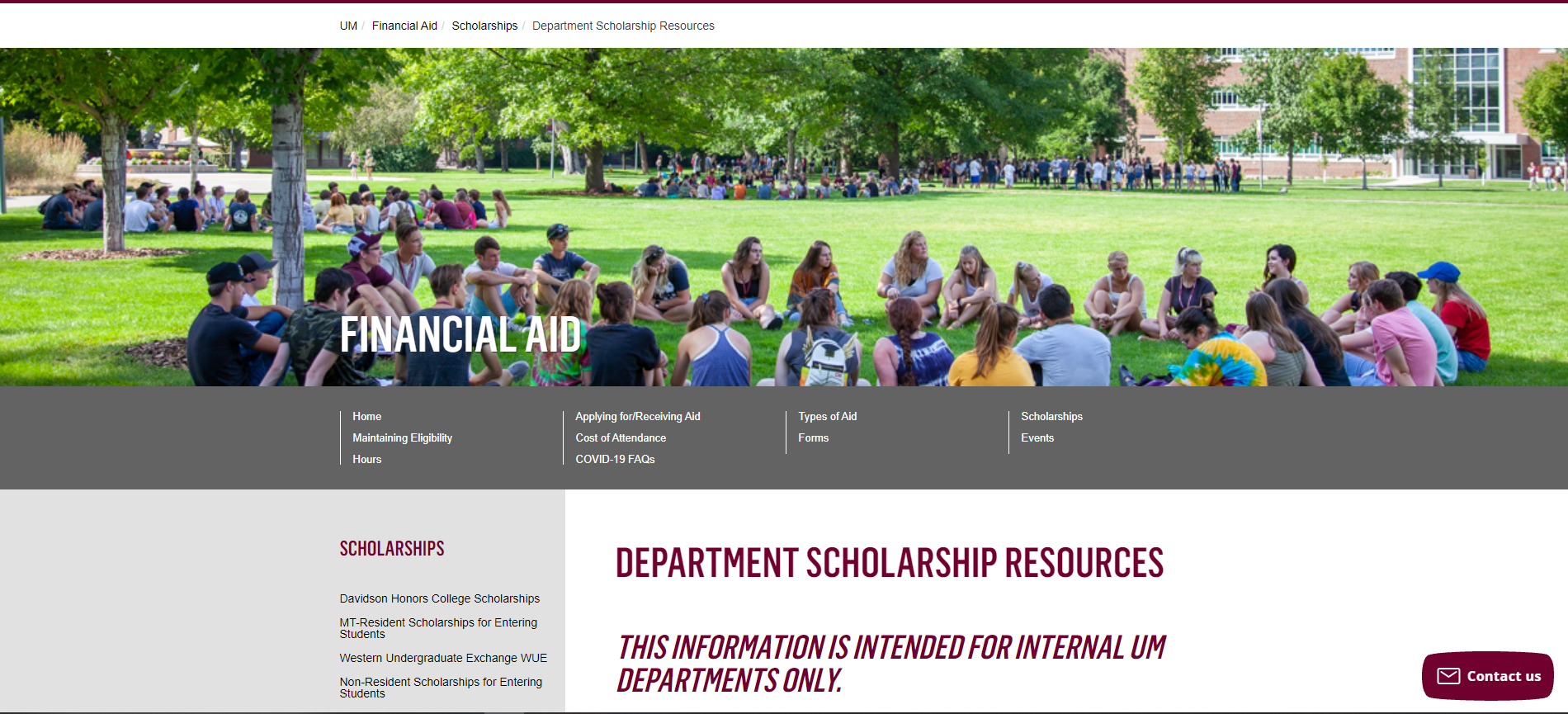 [Speaker Notes: Raven presents
Complete.]
Looks LIKE SOUNDS Like
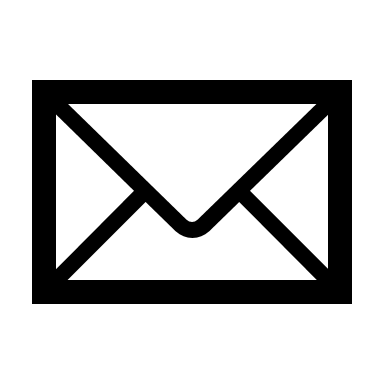 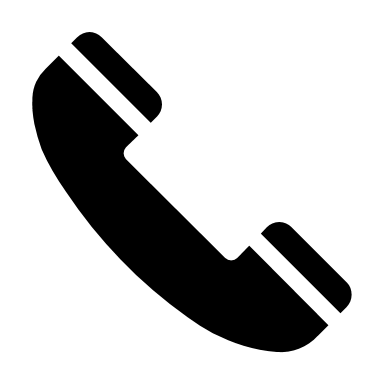 [Speaker Notes: Raven presents
Complete.]
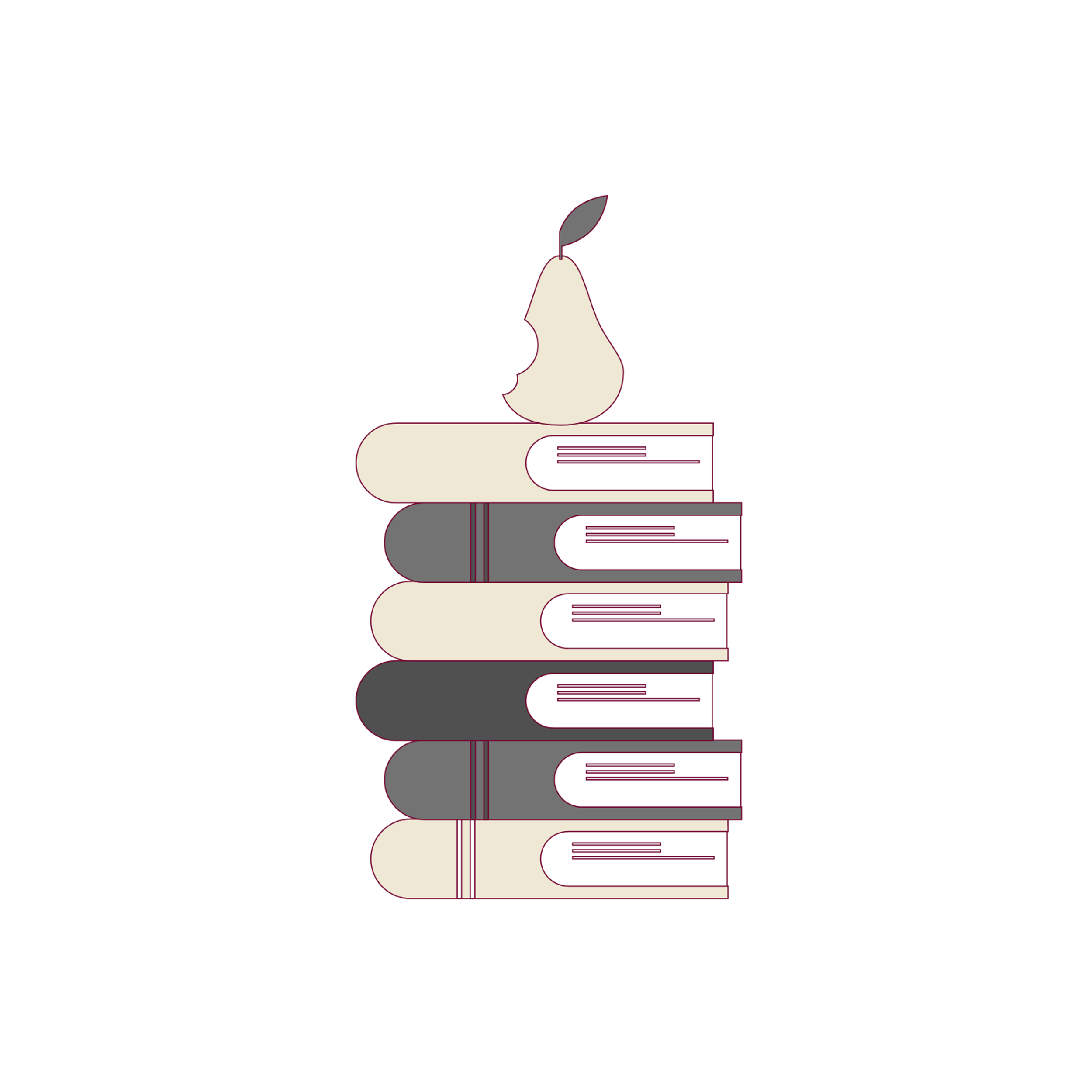 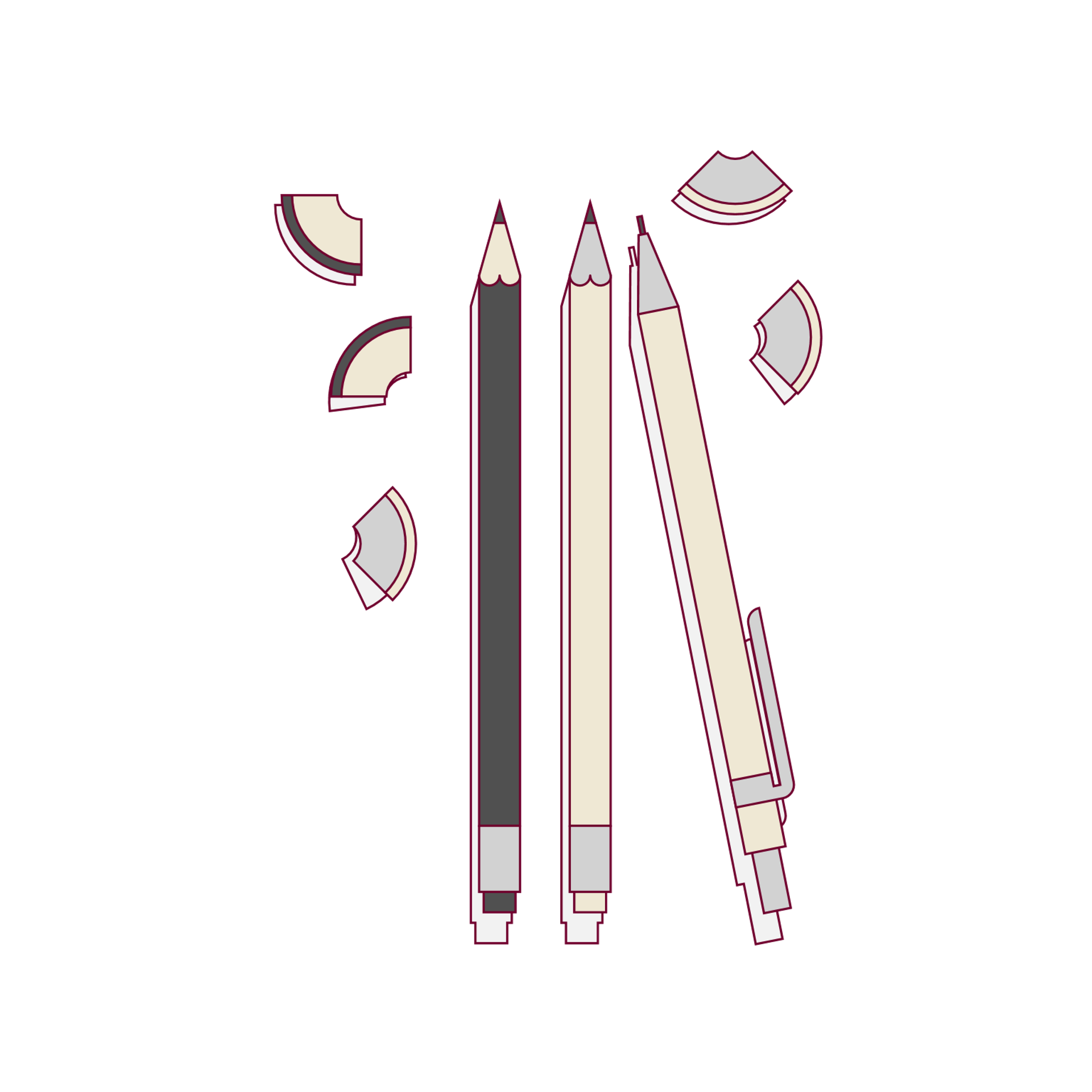 Stay tuned for August Communication that will include important 
scholarship information and dates of upcoming  forums.
Thank you for joining!
[Speaker Notes: Raven presents
Complete.]